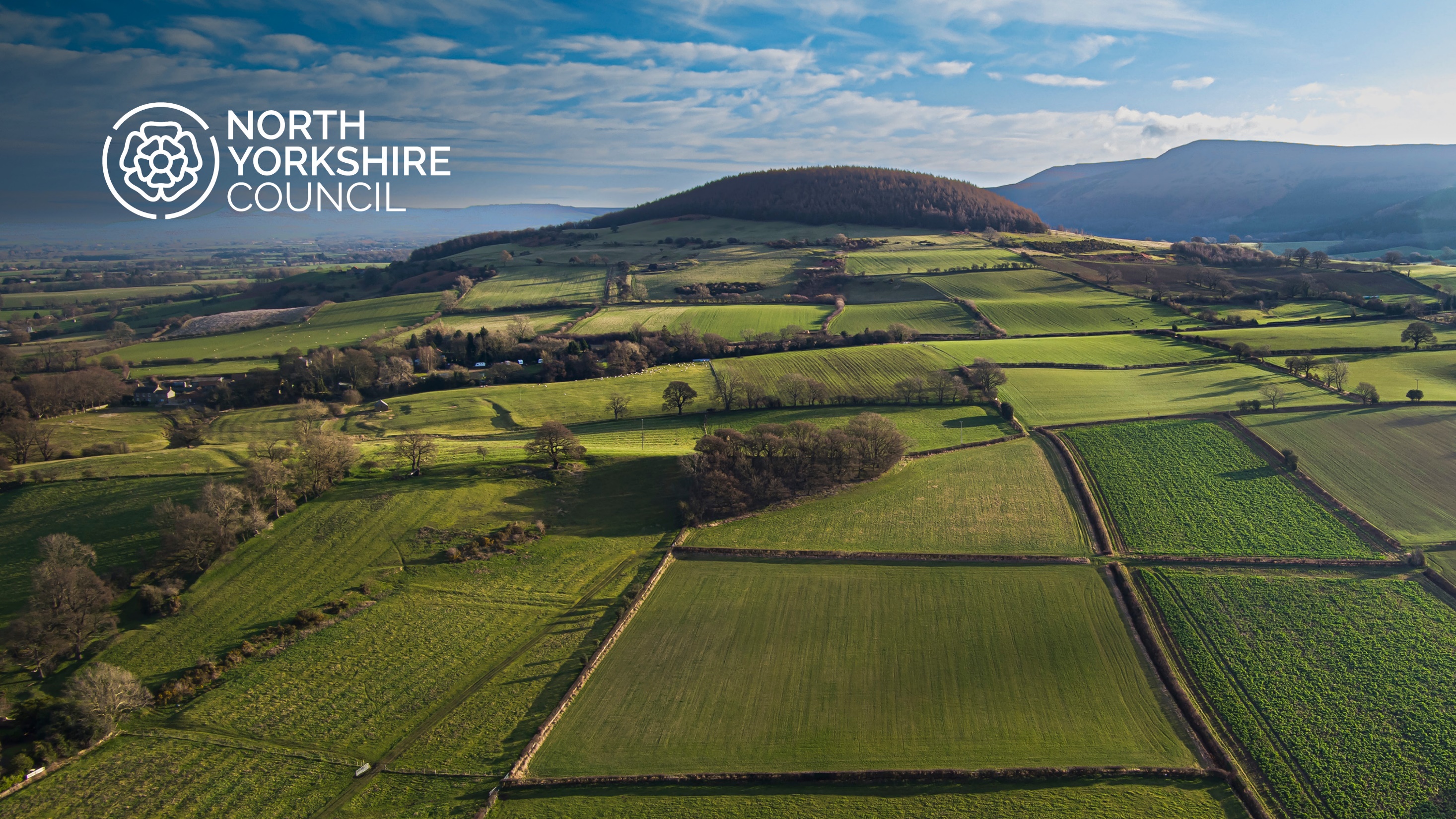 Climate Change Strategy
Community Decarbonisation
Adam R. Vaughan	Climate Change Business Partner (Resource)
OFFICIAL
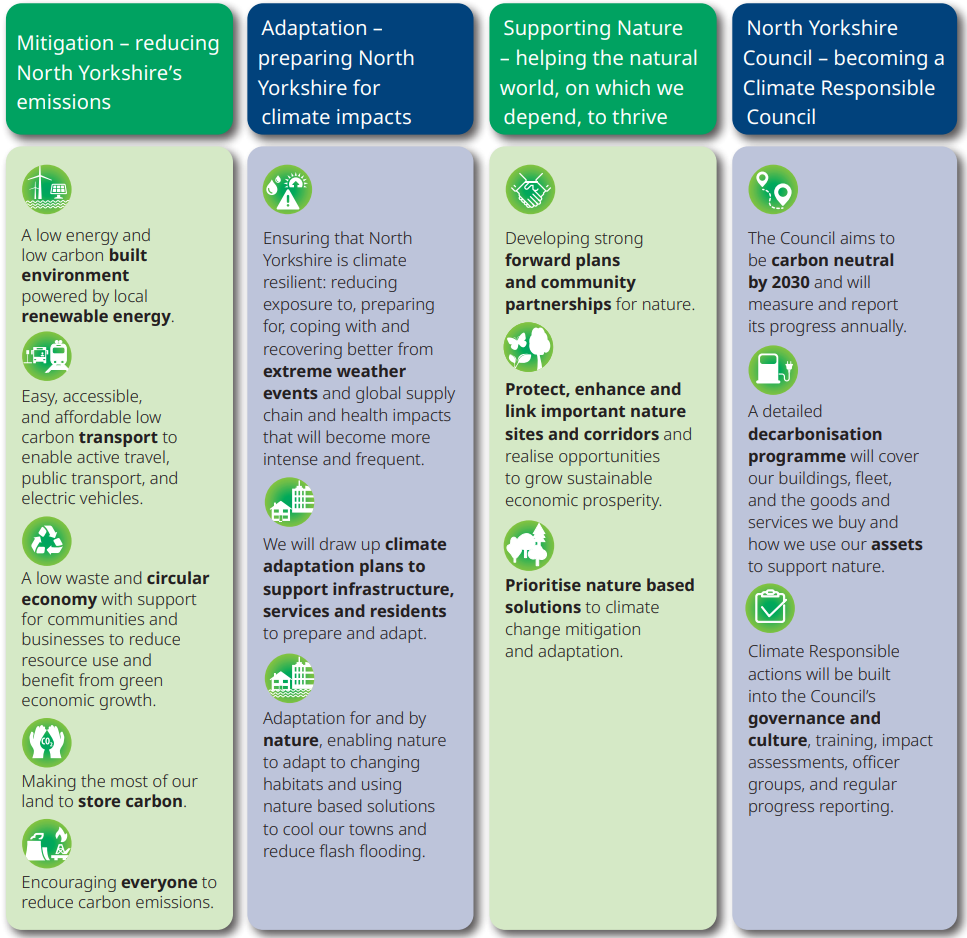 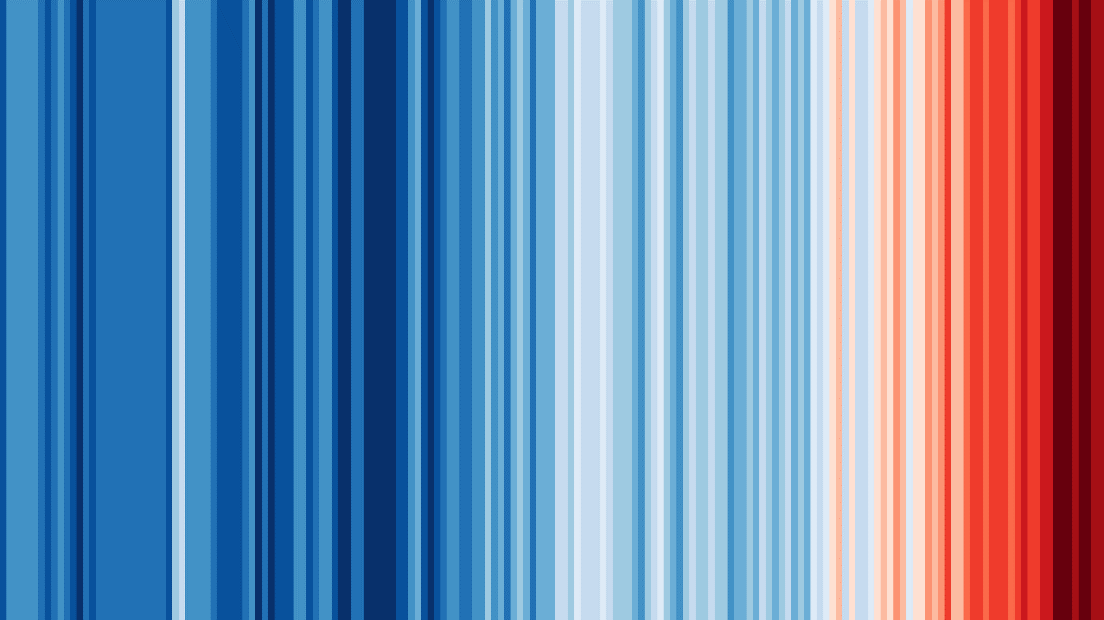 2023 - 2030 Plan
NYC climate responsible council: aiming to be carbon neutral by 2030
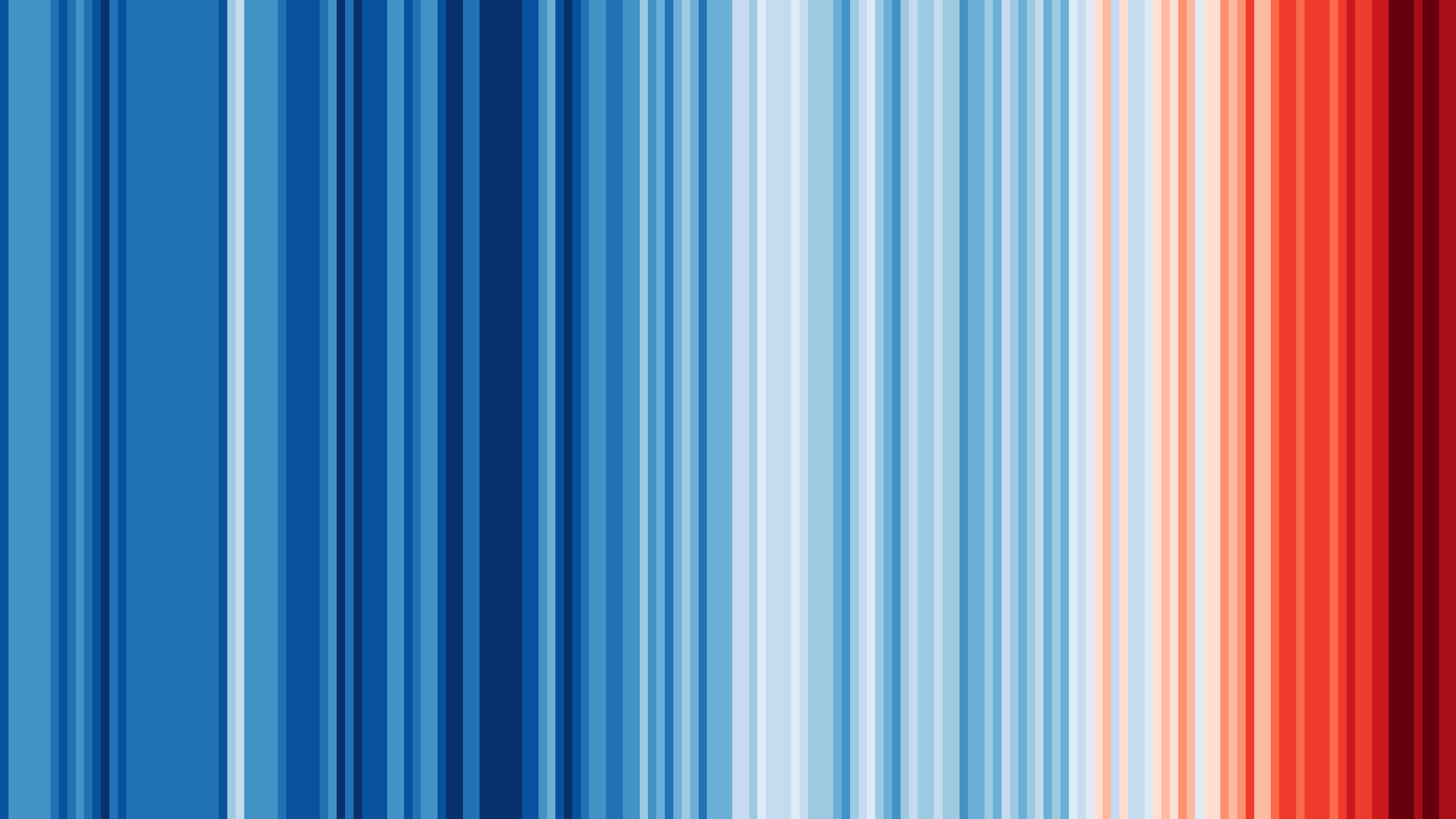 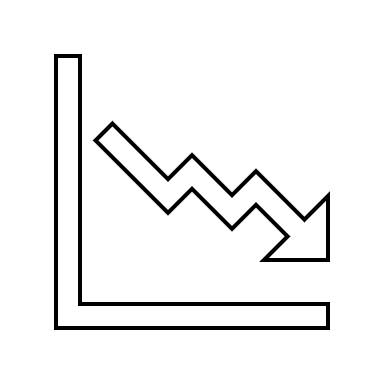 Slowing further change
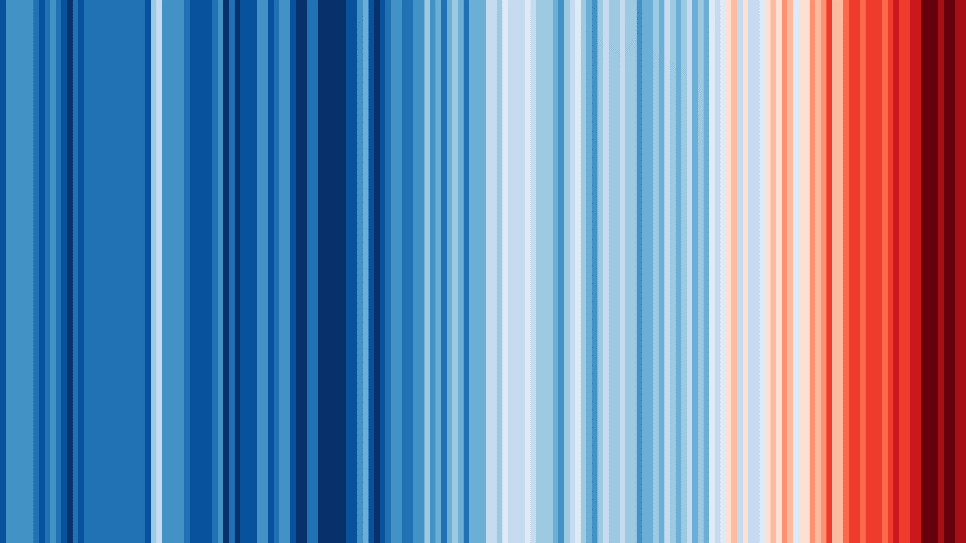 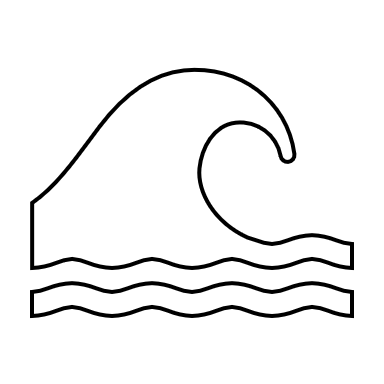 Adapting to climate
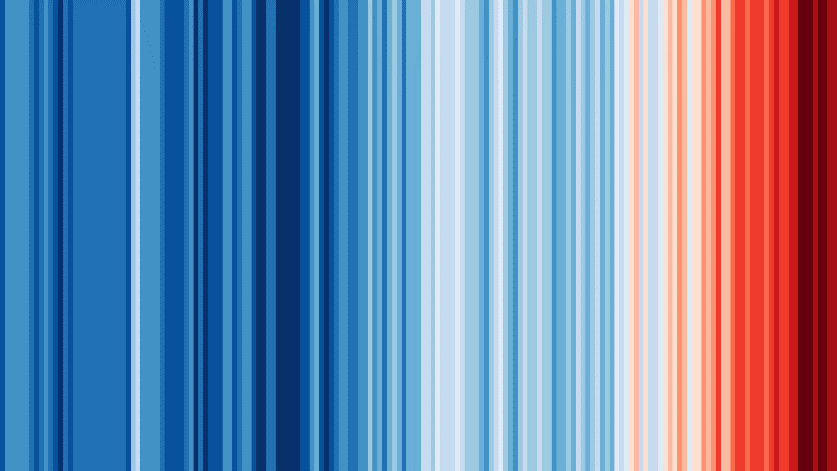 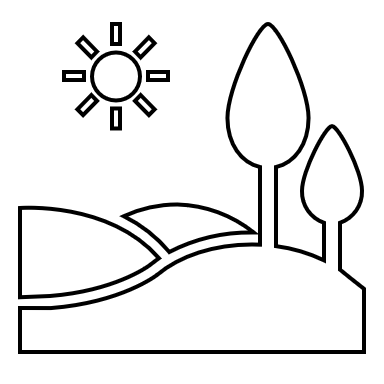 Supporting natural recovery
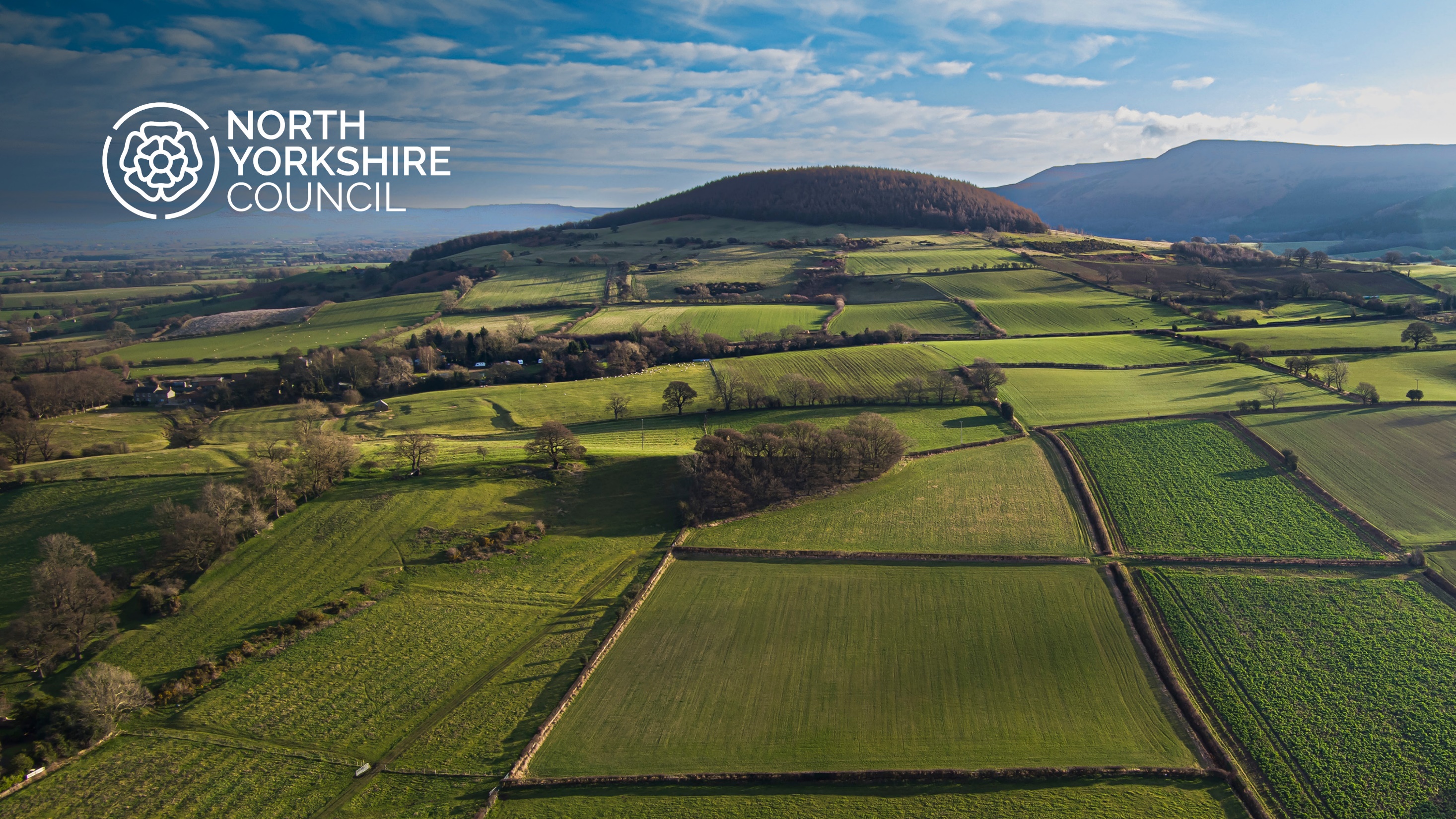 Delivery Pathway (Strategy Action Plan)
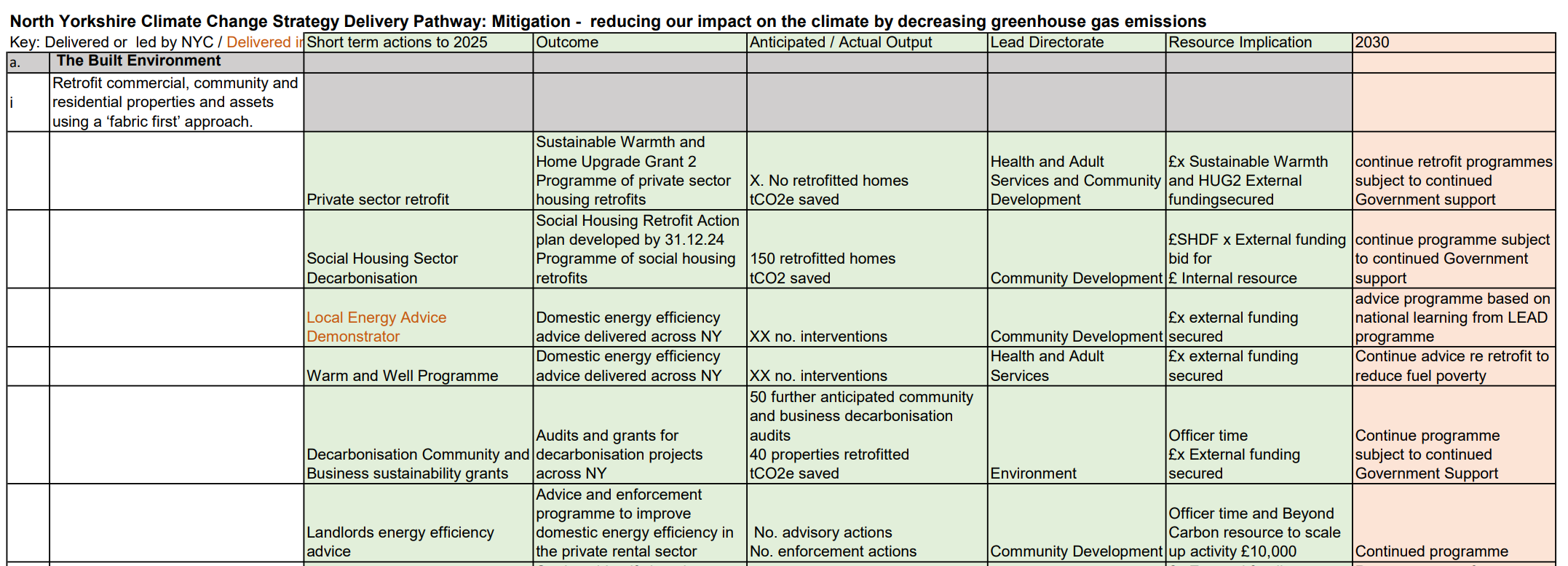 Draft Delivery Path (NYC TEEEOSC, Feb 24)
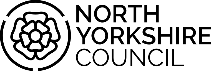 Planning Community Environment Workshop
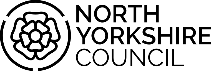 Draft Directorate Action Plans (Mar 24)
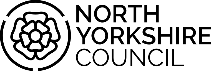 Governance – 18 actions
Mitigation  - 55 actions
Supporting Nature – 22 actions
Adaptation - In developed
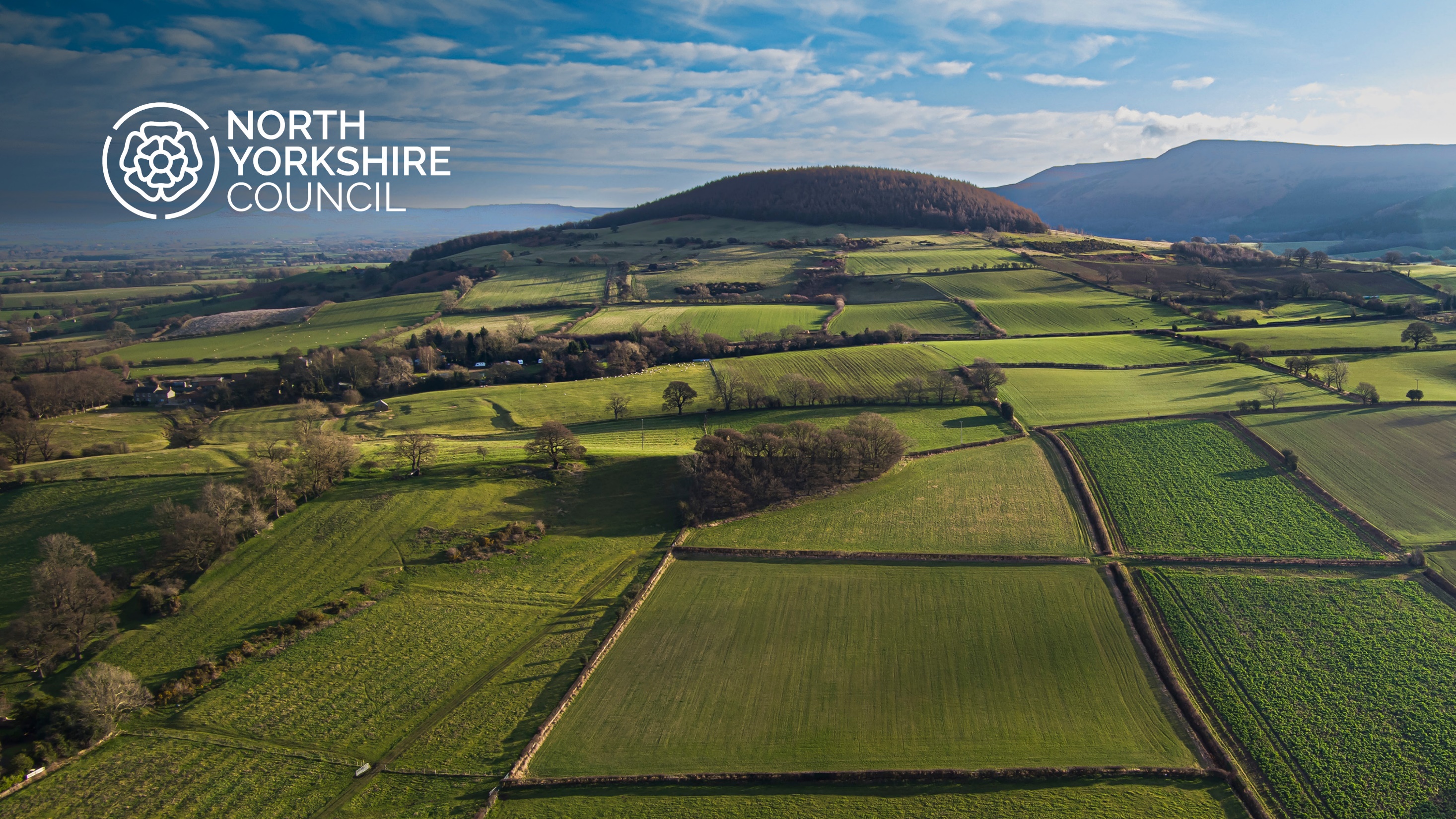 Environmental Grants
Shared Prosperity Fund
Domestic Retrofit
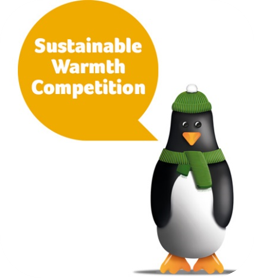 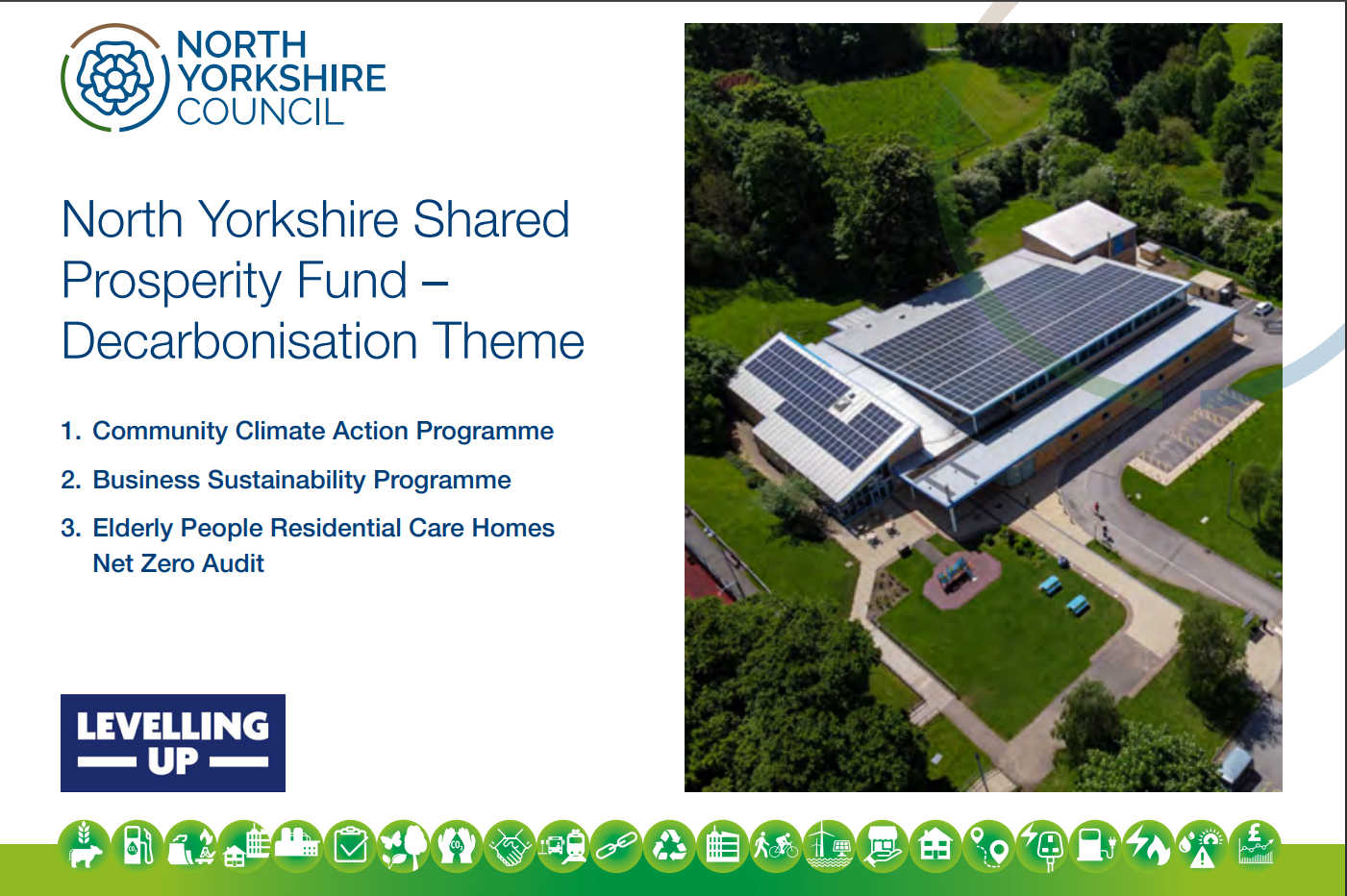 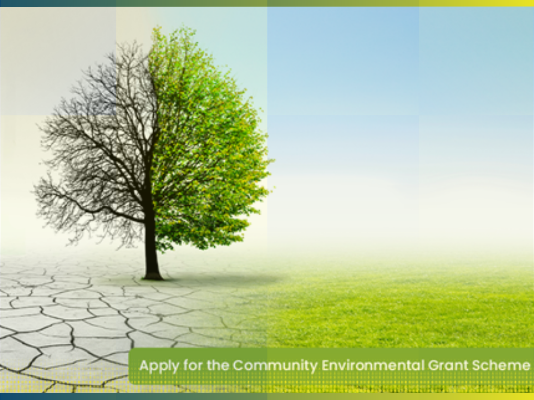 Car Club scheme
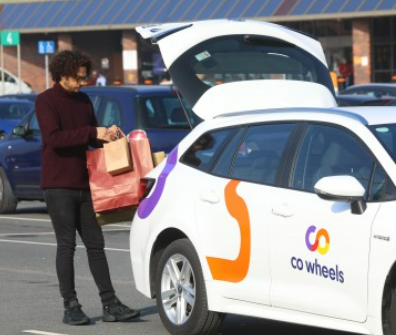 HUG2
LEVI £5.4m
Electric Vehicle Charging Points
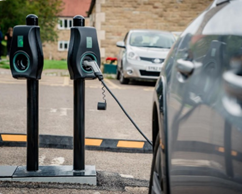 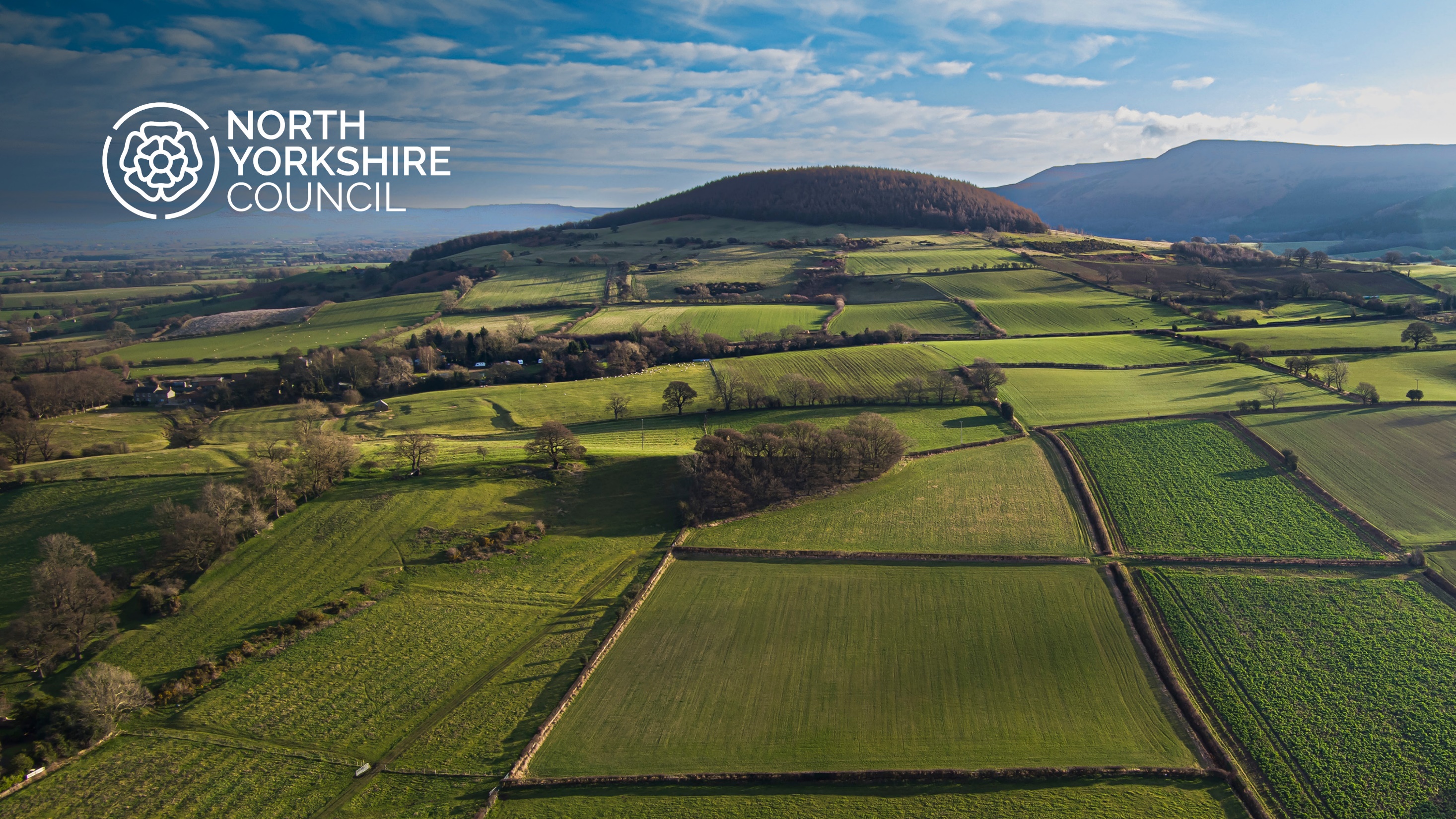 Delivery Pathway
Built Environment
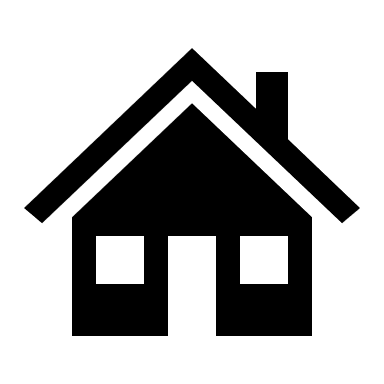 Retrofit commercial, community and residential properties and assets using a ‘fabric first’ approach.
HUG2 – Domestic property retrofit
Shared Prosperity Fund Decarbonisation Scheme
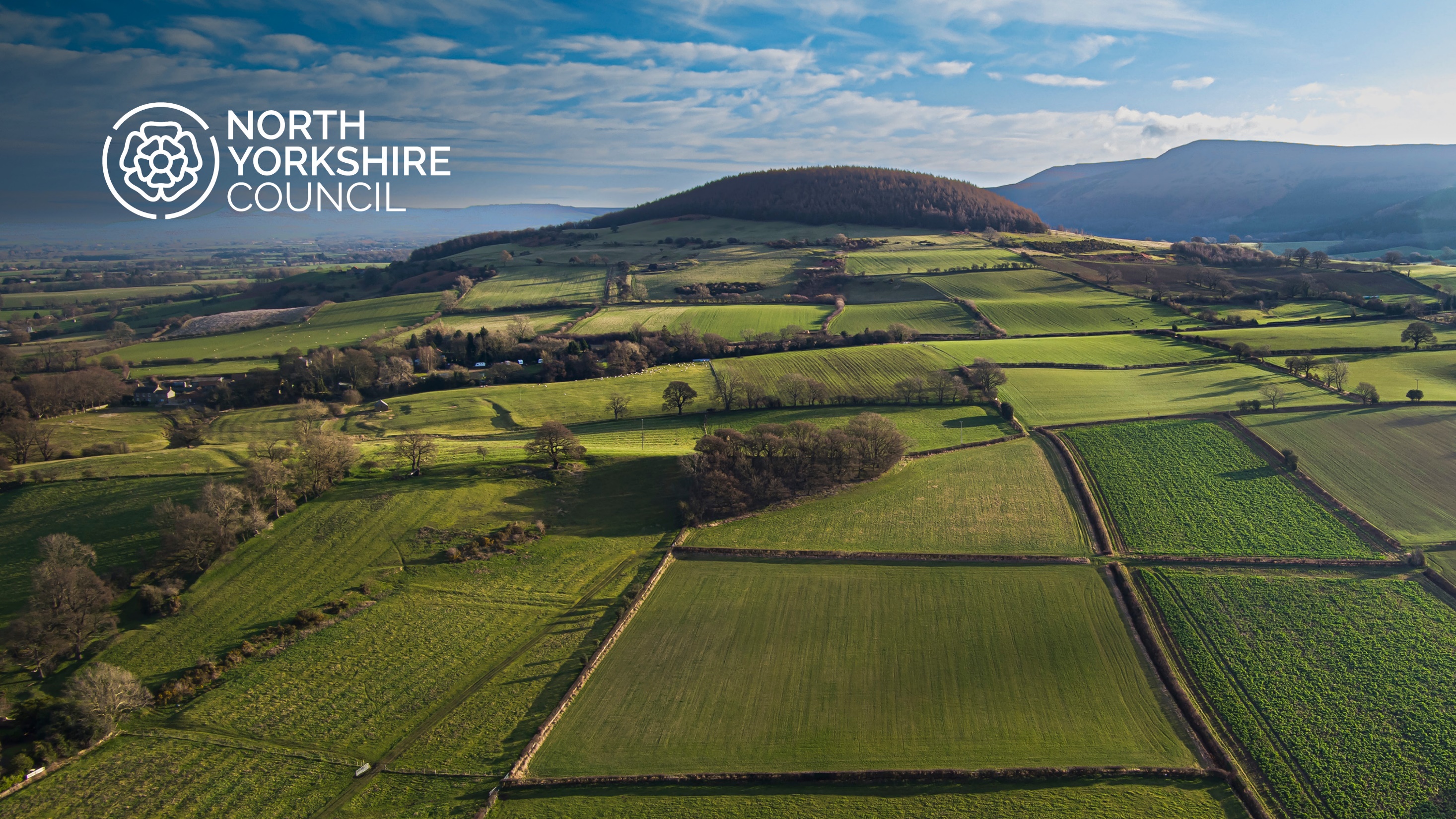 Delivery Pathway
Travel and Transport
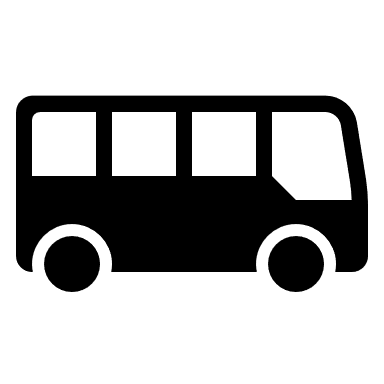 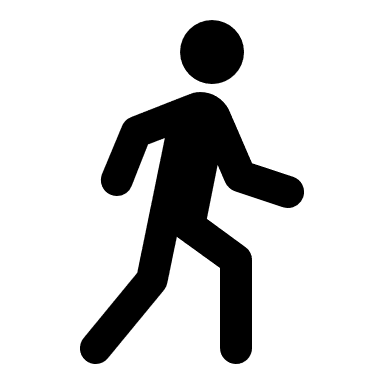 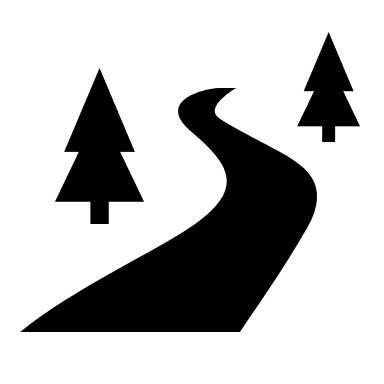 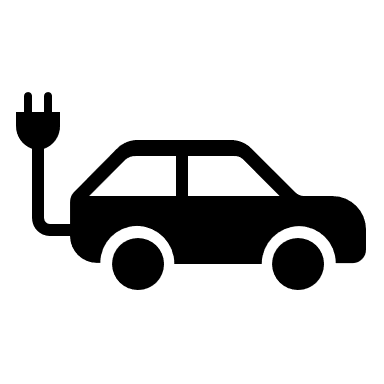 Enable and support people to choose multi person travel options
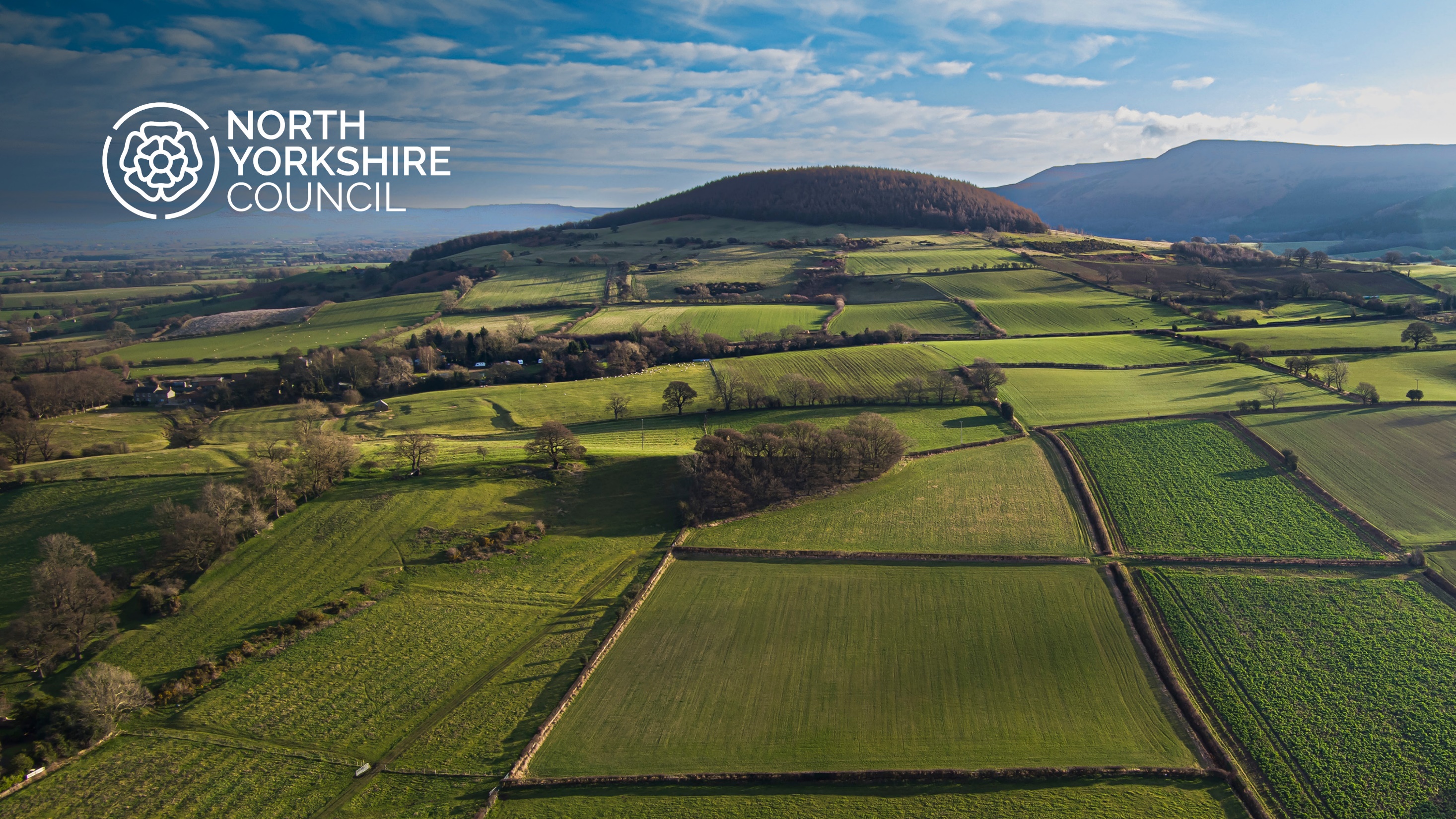 Delivery Pathway
Travel and Transport
H2
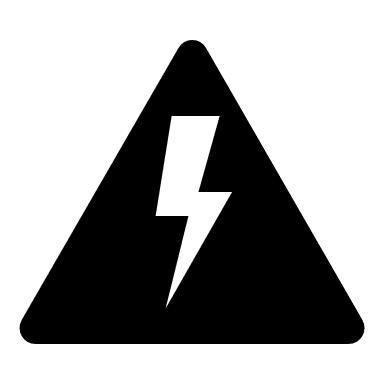 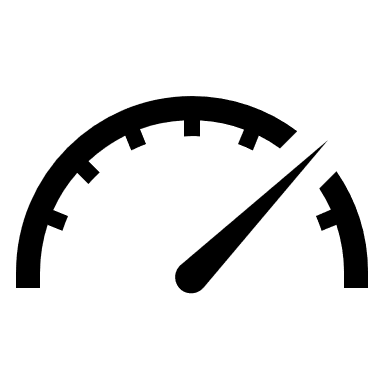 Increase access to ‘alternative fuels’ for personal and commercial vehicles
Local Electric Vehicle Infrastructure (LEVI) – Pilot
On-street charge point - locations
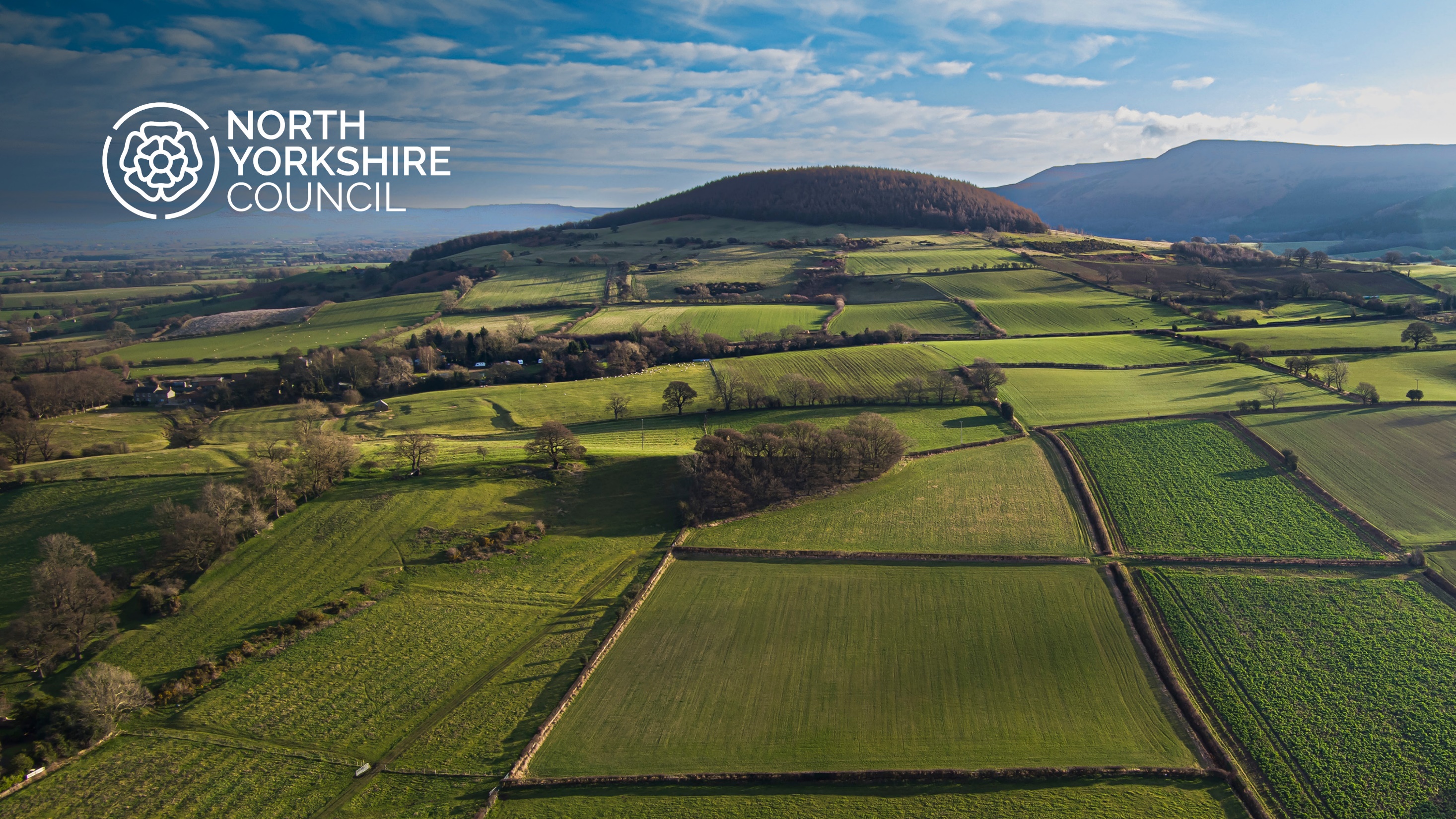 Delivery Pathway
Waste and Circular Economy
Renewable Energy Transition
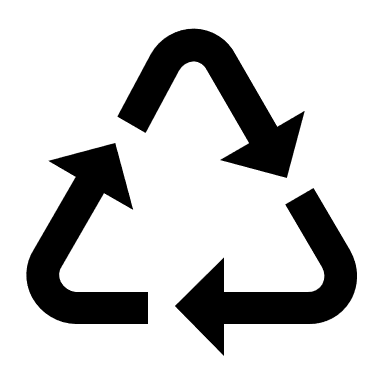 Support delivery of the York and North Yorkshire Circular
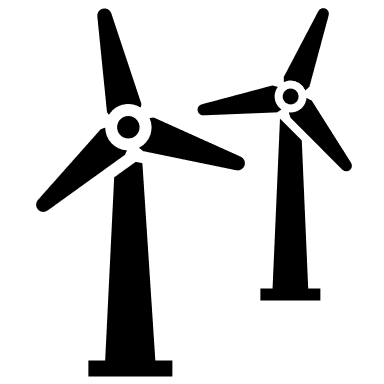 Increase renewable and low carbon energy capacity at differing scales
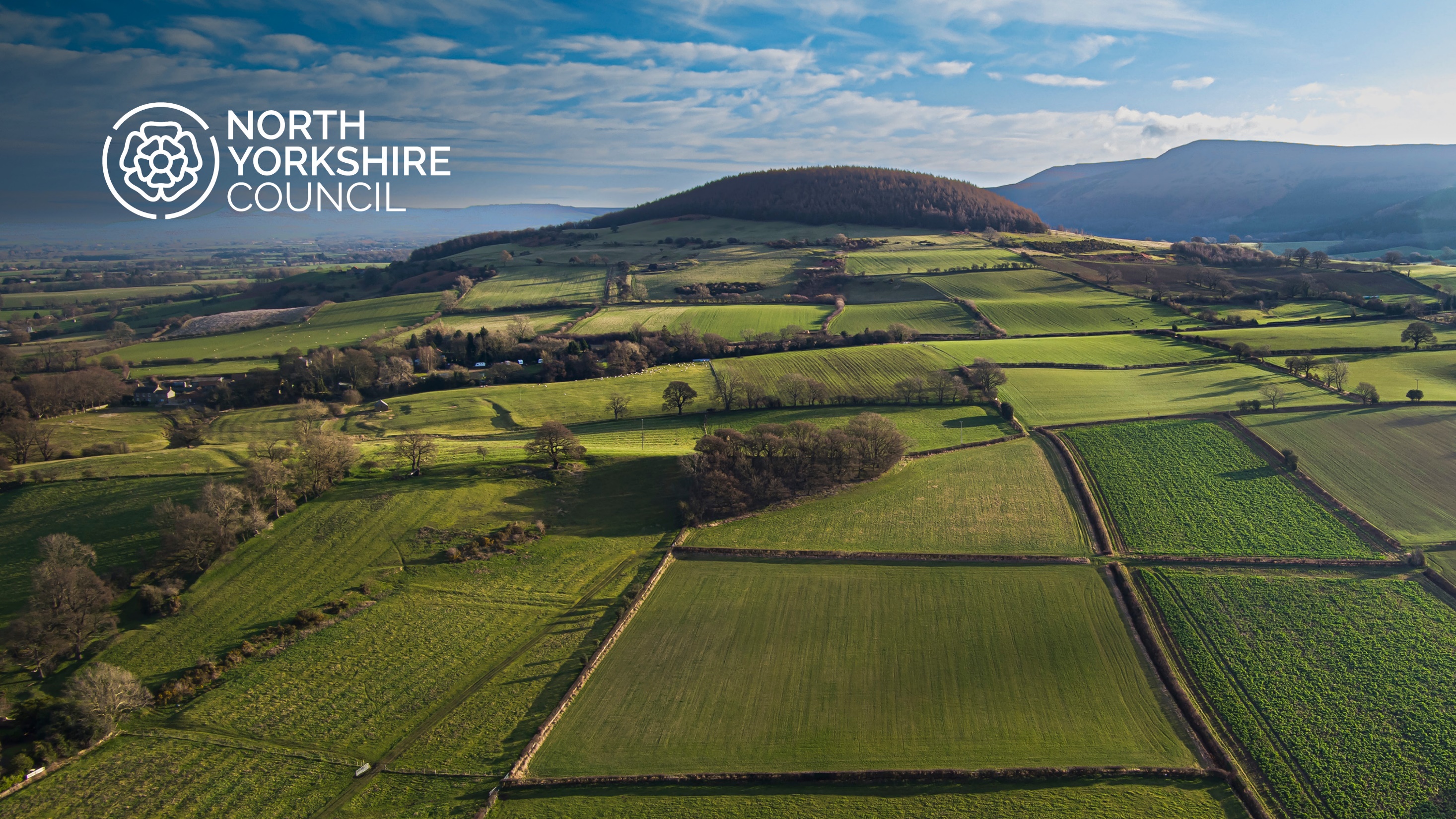 Shared Prosperity Fund
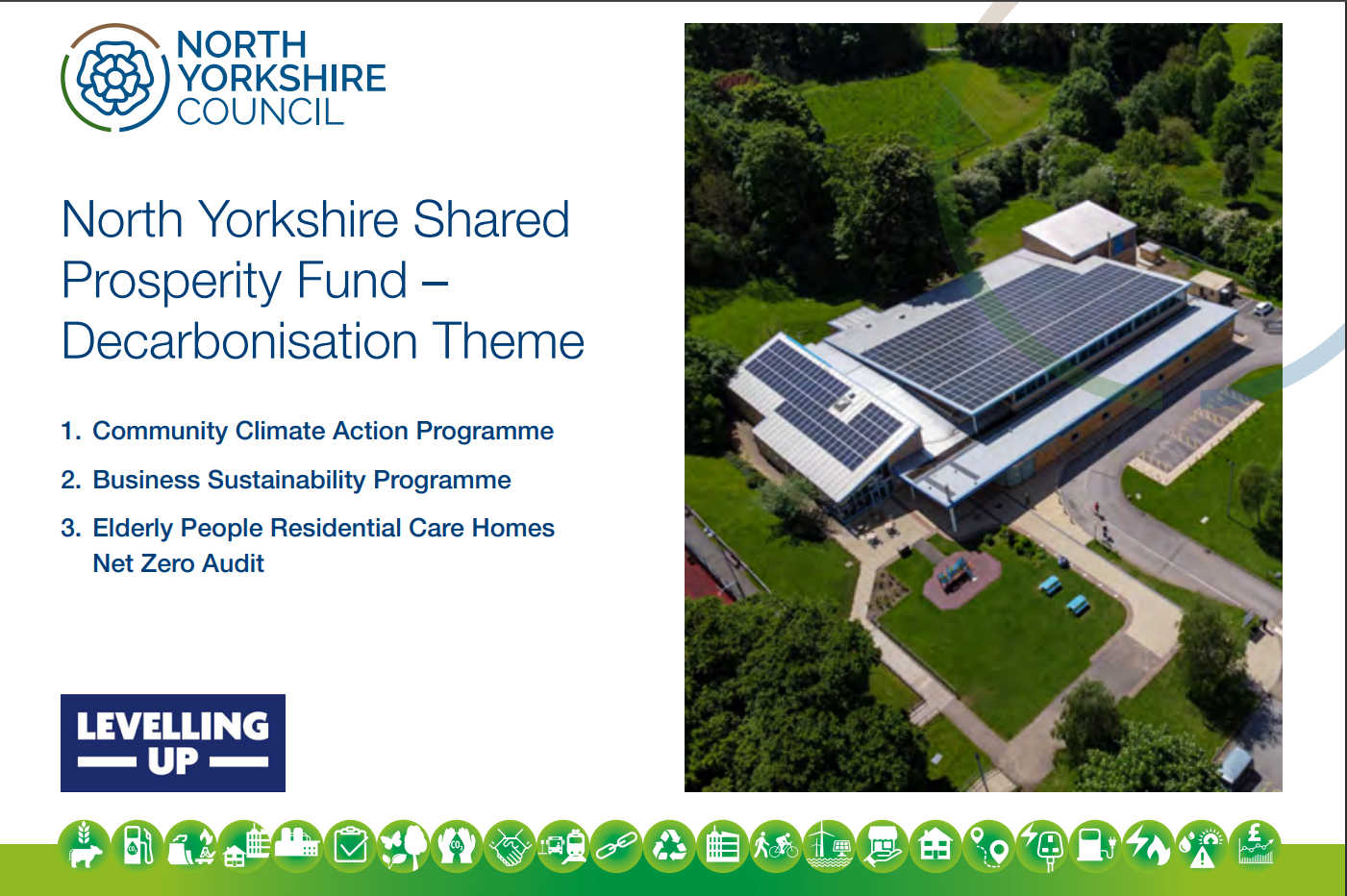 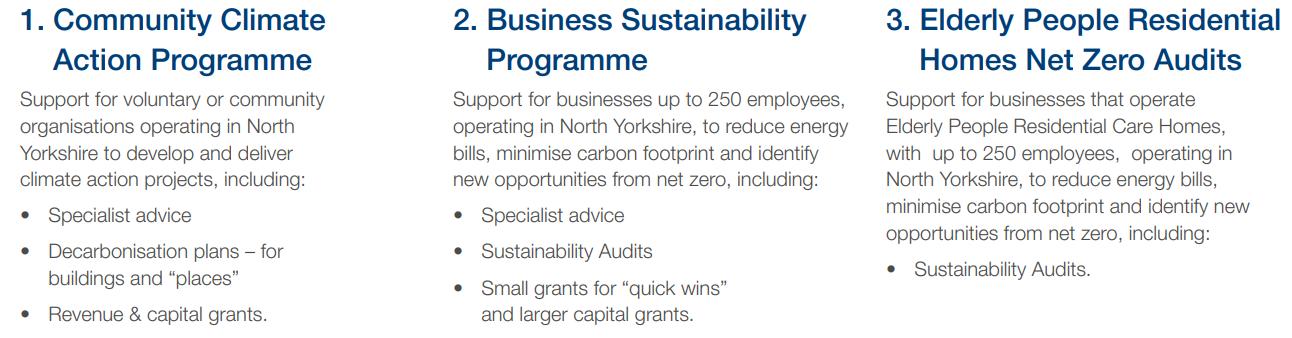 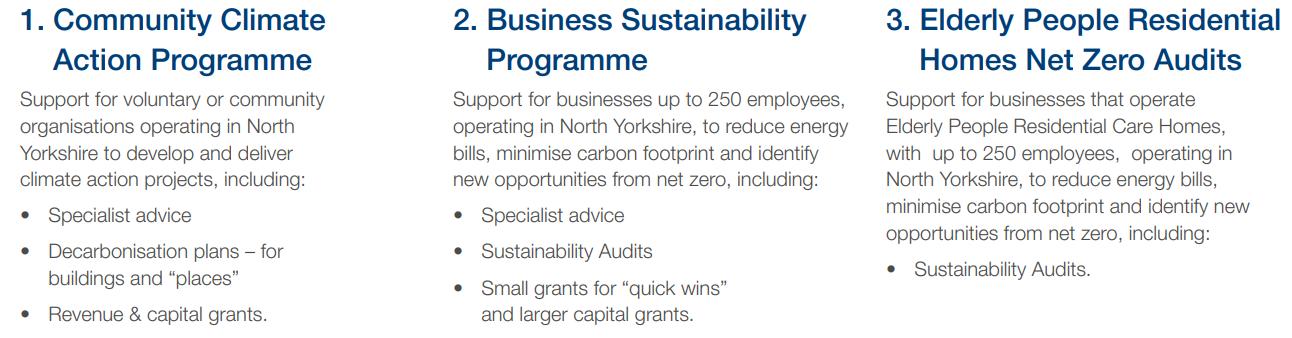 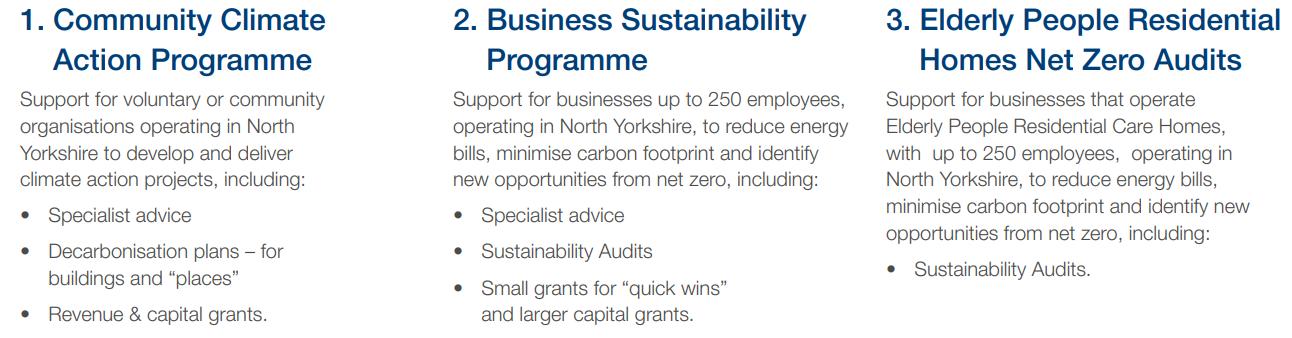 UKSPF@yorknorthyorks-ca.gov.uk
OFFICIAL
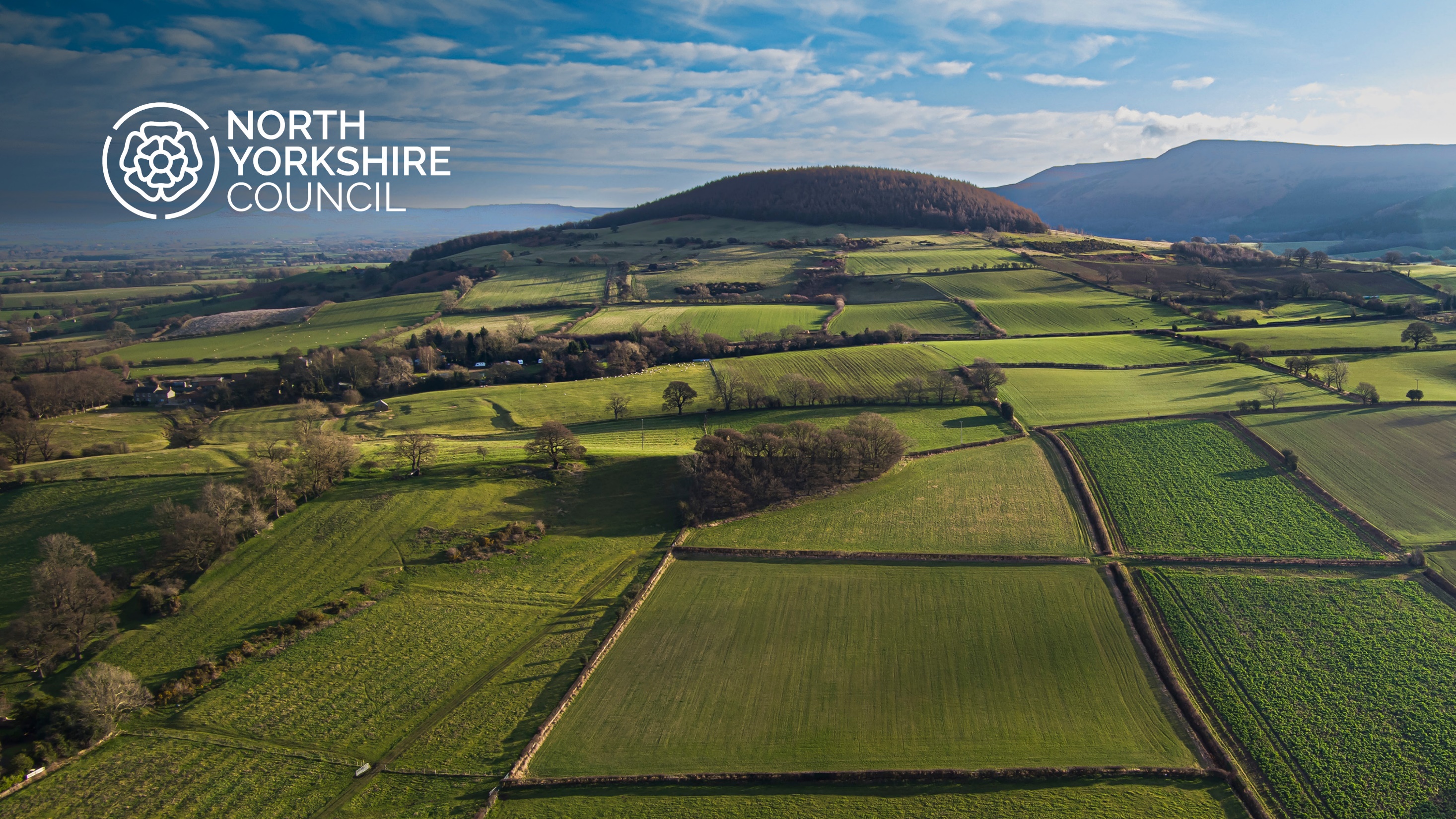 Routemap to Carbon Negative
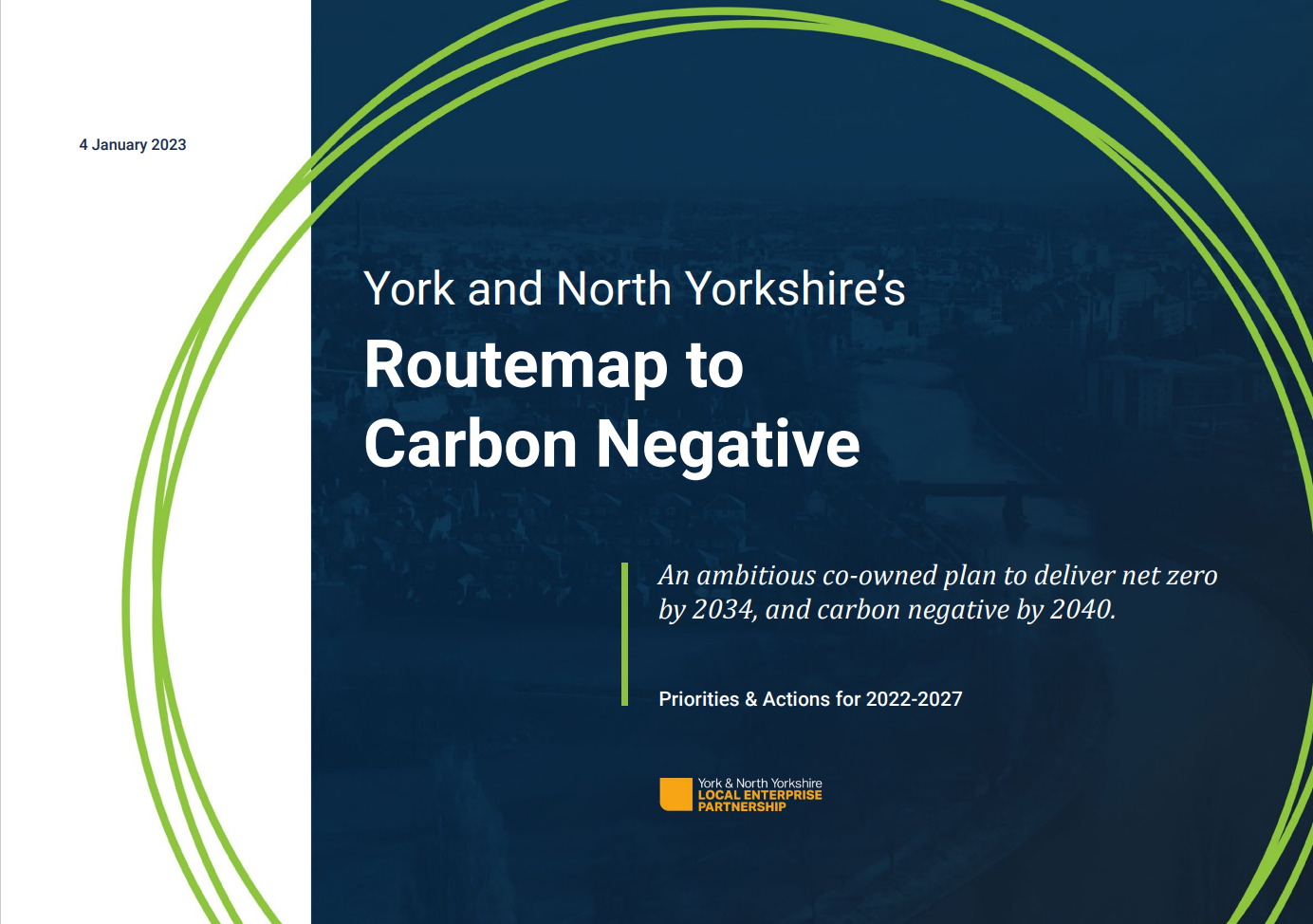 York & North Yorkshire pathway
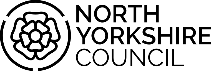 Range of Community interventions/actions:
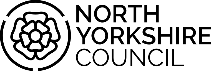 Energy Efficiency
Retrofit
Transport
Renewable Energy
Community woodland
Natural recovery
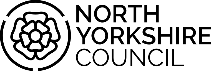 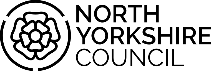 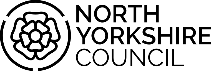 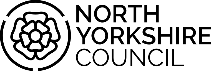 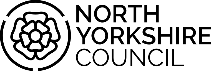 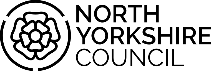 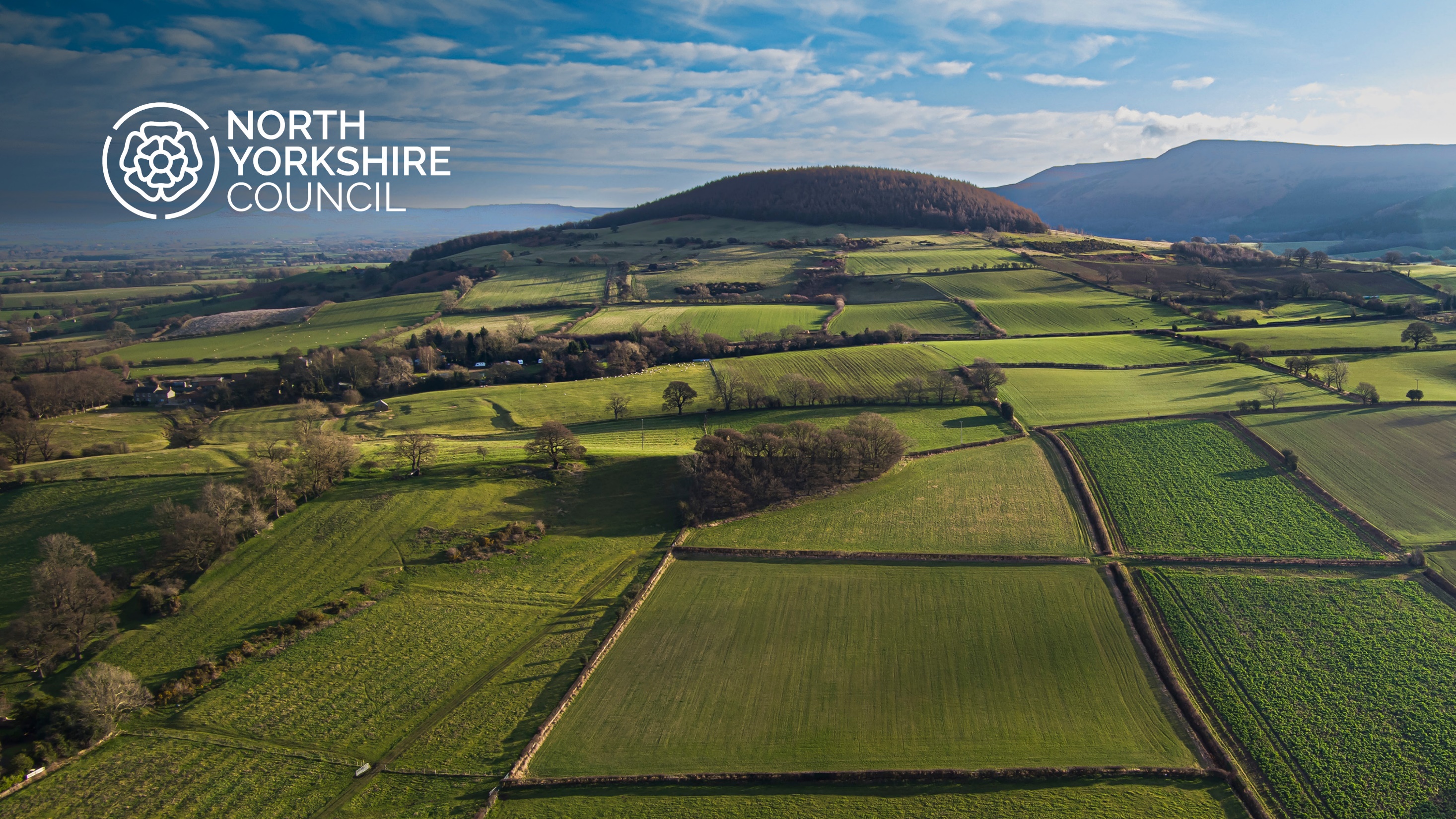 Thank You